Гідрологія
Більша частина поверхні нашої планети, близько 71%, вкрита Світовим океаном. Глибина Світового океану досягає 11 км. Якщо зрізати сушу і заповнити нею дно океанічної чаші, то вся планета покриється шаром води глибиною близько 3 км.
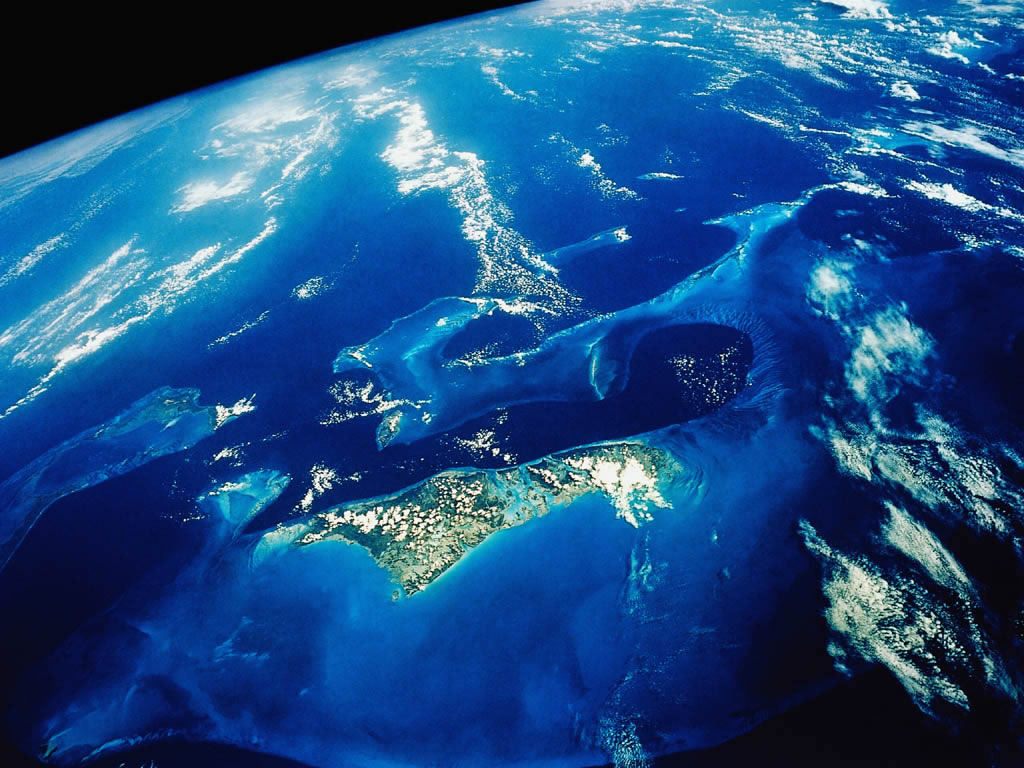 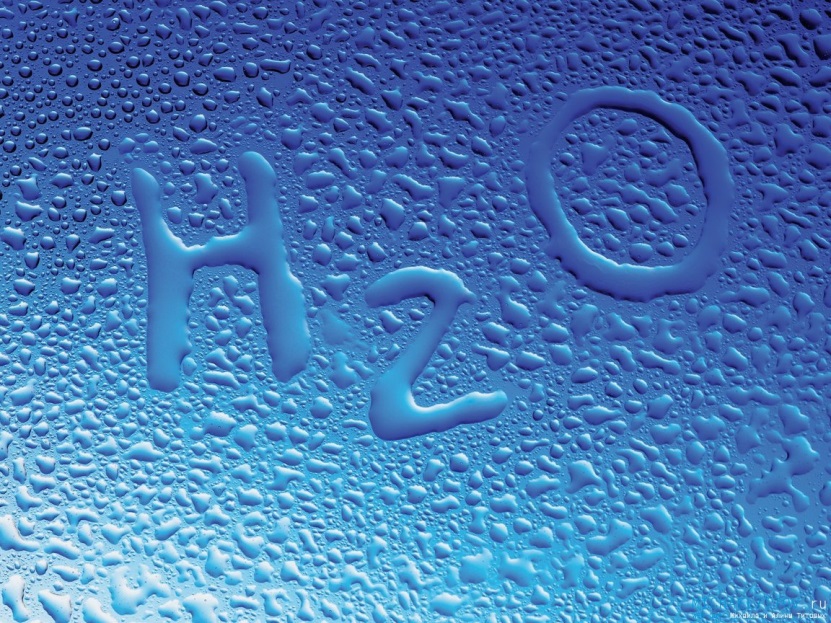 Вода - один з найпоширеніших на Землі хімічних елементів. Природні води утворюють моря, океани, річки, озера, водосховища, болота, льодовики, у вигляді пари знаходиться в атмосфері, проникають в ґрунти. Без води неможливе існування життя на Землі. Велика роль води у формуванні географічної оболонки і зовнішності поверхні нашої планети. Вода - не тільки елемент природного середовища, але й активний геологічний та географічний чинник: вона служить носієм механічної і теплової енергії, транспортує речовини, здійснює роботу. Вода, завдяки своїй рухливості, грає найважливішу роль в обміні речовиною і енергією між геосферами і різними географічними районами.
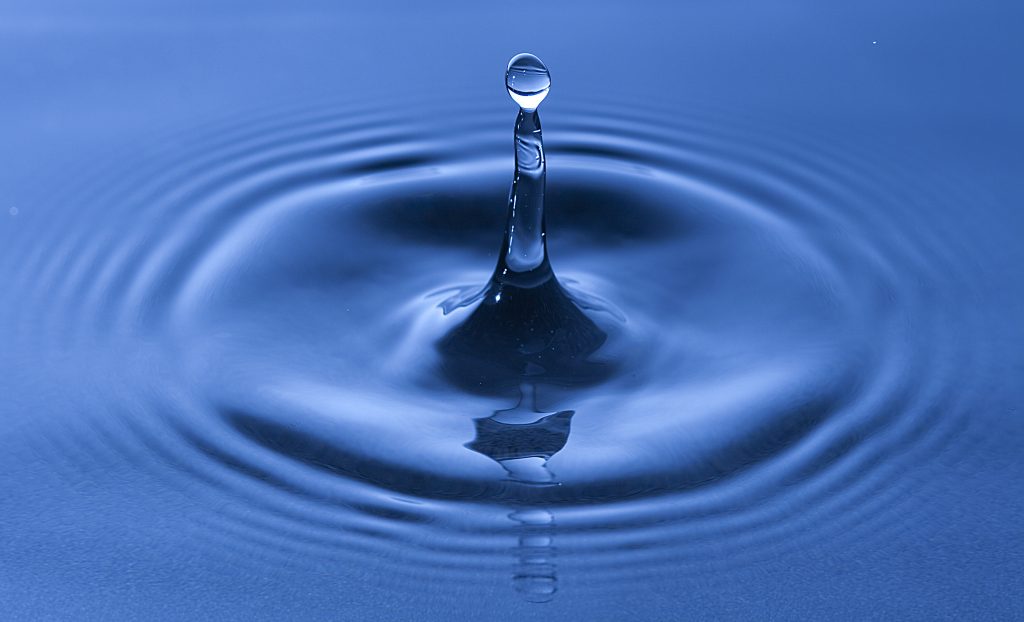 Гідрологія (буквально - наука про воду) вивчає природні води Землі, явища і процеси, що відбуваються при взаємодії з атмосферою, літосферою і біосферою, з урахуванням впливу господарської діяльності. Гідрологія відноситься до комплексу наук, що вивчають фізичні властивості Землі, зокрема її гідросферу.
Предметом вивчення гідрології є водні об'єкти: океани, моря, річки, озера і водосховища, болота і скупчення вологи у вигляді сніжного покриву, льодовиків, ґрунтових і підземних вод.
Задачі загальної гідрології – вивчення основних і найбільш загальних закономірностей процесів у водних об'єктах, виявлення їх взаємозв'язків з процесами, що протікають в атмосфері, літосфері і біосфері.
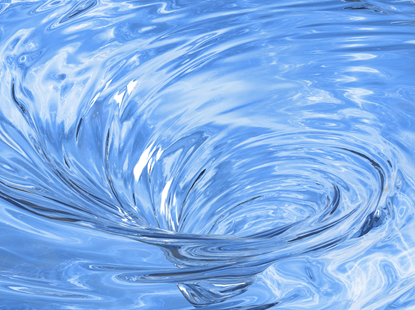 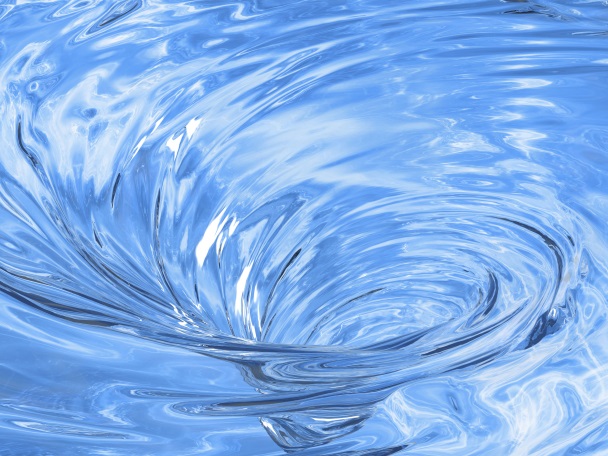 Основний зміст гідрологічних досліджень:
визначення географічних характеристик водних об'єктів (їх розподілу по території, розмірів, загальних описів);
з'ясування фізичних закономірностей взаємодії води з навколишнім середовищем (закони переміщення водних мас, випаровування води, танення снігу і крижаного покриву, дії води на річкове ложе і ін.);
Таким чином, усестороннє вивчення гідрологічних процесів повинне передбачати:
з одного боку, дослідження вод як елементу географічного ландшафту, 
з іншого - встановлення фізичних закономірностей, яким підкоряються гідрологічні процеси.
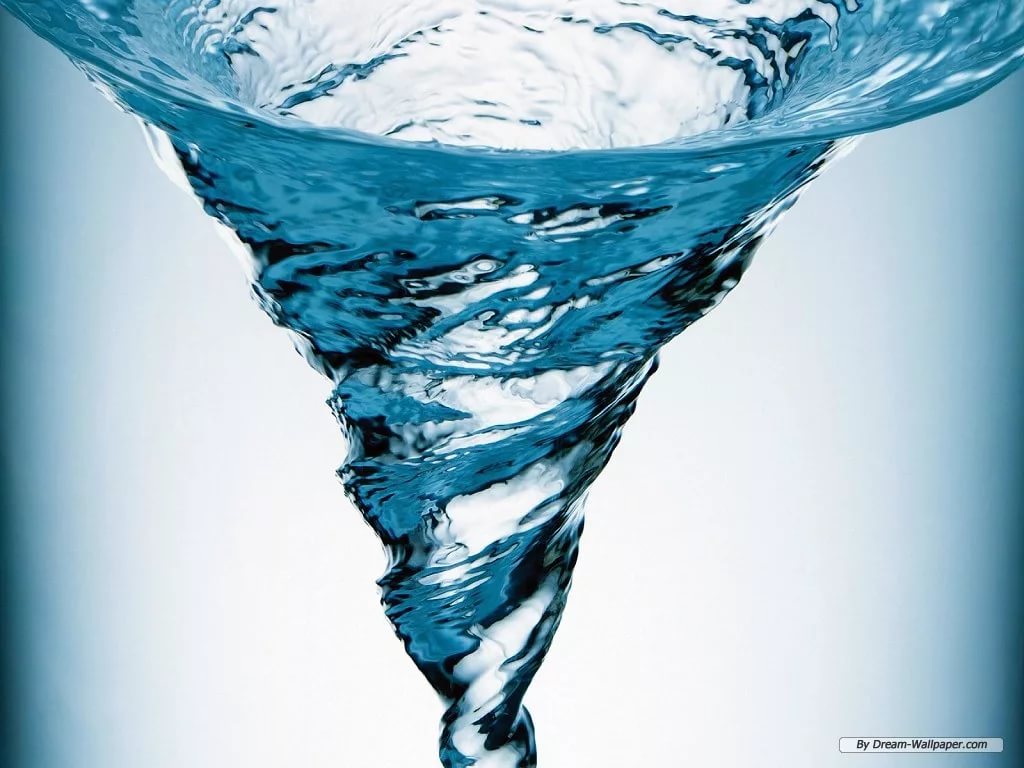 Оскільки процеси, які відбуваються в морях і океанах, істотно відрізняються від процесів, які відбуваються в річках, озерах і болотах, що визначає і відмінність в методах їх досліджень, гідрологія поділяється 
гідрологію морів (океанологією або океанографією)
гідрологію суші.
Залежно від об'єктів дослідження можна розрізняти: 
1) гідрологію річок; 
2) гідрологію озер; 
3) гідрологію боліт; 
4) гідрологію підземних вод; 
5) гідрологію льодовиків.
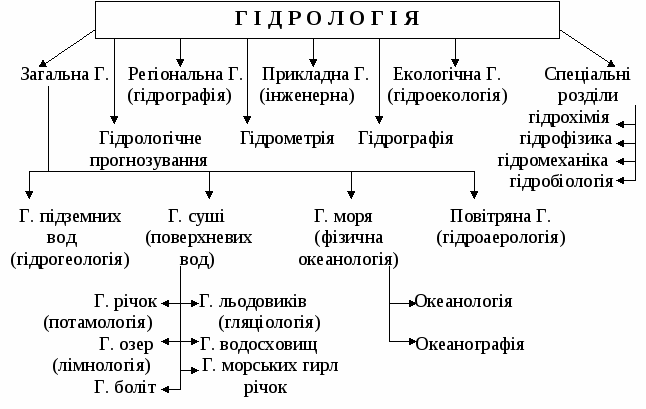 Перші зачатки гідрології з'явилися на зорі історії людства, близько 6000 років тому, в Давньому Єгипті. У той час, коли на території сучасної Фінляндії і Карелії, можливо, подекуди ще танули залишки льодів останнього періоду заледеніння, єгипетські жерці вели прості гідрологічні спостереження - визначали рівні води в періоди щорічних розливів Нілу.
ГІДРОЛОГІЯ - “ГІДОР” – ВОДА“ЛОГОС” - ЗНАННЯ, НАУКА.
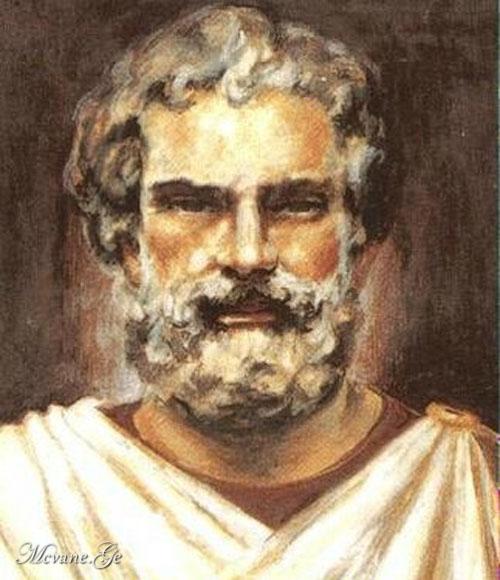 належить твердження, що в основі всіх явищ знаходиться вода.
ФІЛОСОФФАЛЕС
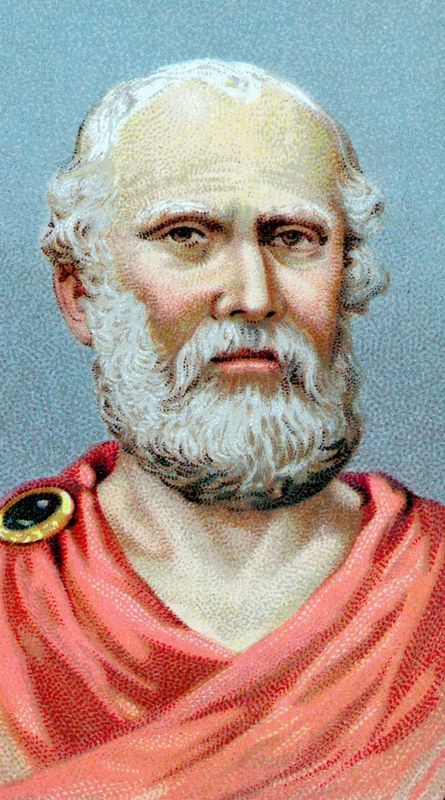 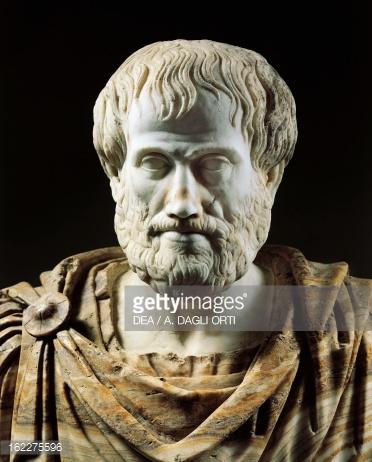 До води виявляли інтерес і інші мислителі Давньої Греції – Платон і Арістотель (вони задумалися про походження річок і джерел).
3.Зв'язок гідрології з іншими науками.
метеорологією,
 геологією, 
ґрунтознавством, 
геоморфологією, 
географією;
фізикою;
гідравлікою;
гідродинамікою;
математикою;
гідрометрією;
гідрохімією;
та іншими науками, що вивчають атмосферу і літосферу.
Теоретичне і практичне значення гідрології 

За характером використання вод всі сучасні галузі народного господарства найчастіше поділяють на